Lifestyle leerjaar 1, periode 2 laatste stukje week 8 en rode draad
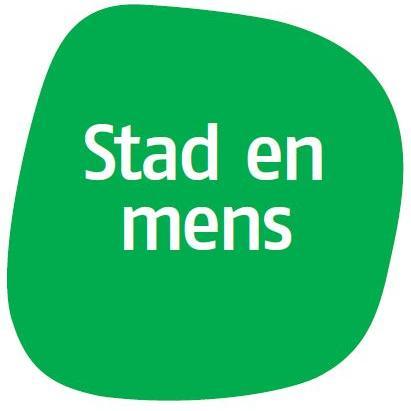 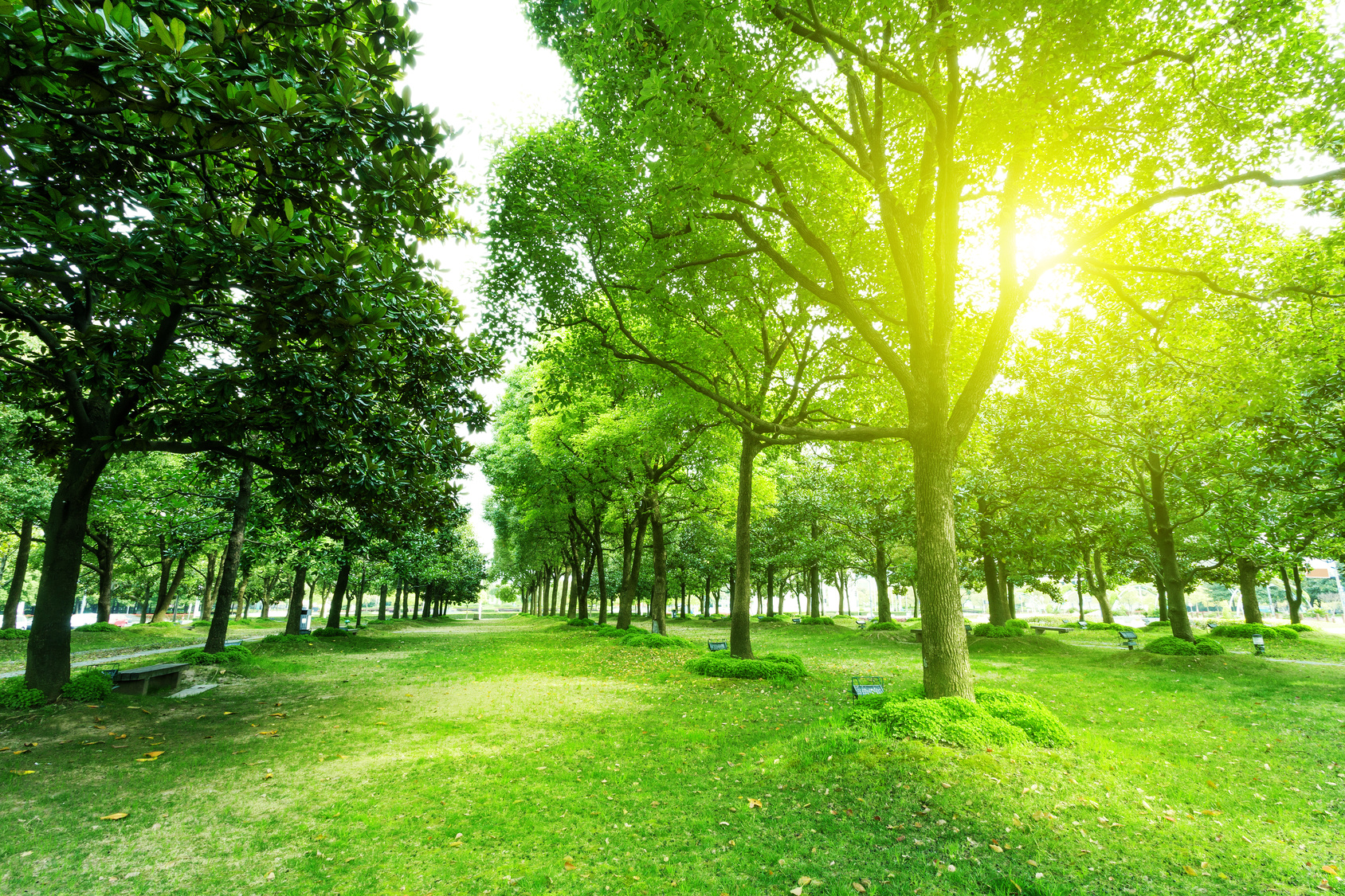 Doel deze week
Energiebalans
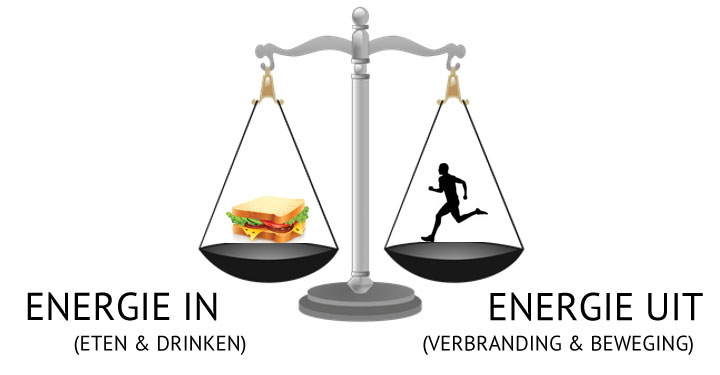 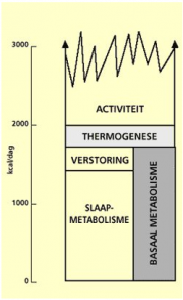 Dagelijkse energiebehoefte
Energiebehoefte bepalen

De energiebehoefte (de hoeveelheid kilocalorieën je nodig hebt op een dag) is opgebouwd uit de volgende onderdelen (2):

Ruststofwisseling/basaalmetabolisme: de hoeveelheid kilocalorieën die het lichaam gebruikt in rust (dus zonder beweging);
Het effect van bewegen: energie die je gebruikt om te kunnen bewegen;
het thermisch effect van voeding: de energie die nodig voor het verteren en omzetten van voeding en voedingsstoffen;
Energieverbruik door groei (bij kinderen).
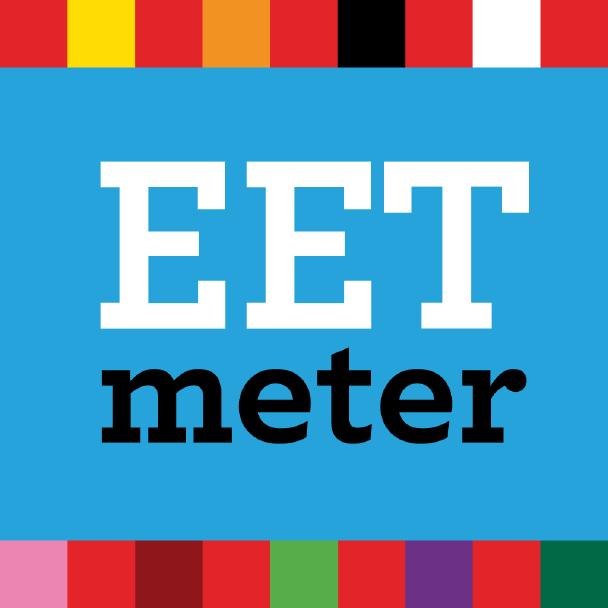 Pal(physical activity level) waarde
Vullen of voeden?
Gezonde voeding belangrijke rol!
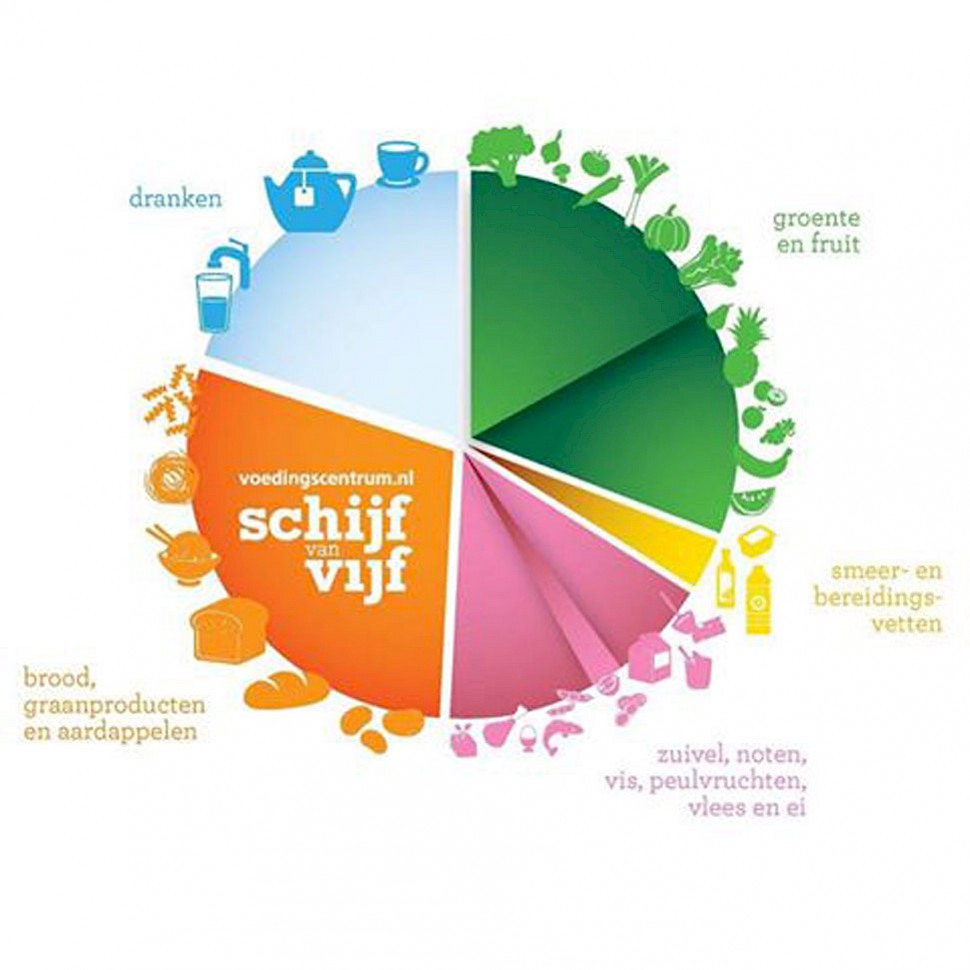 Macronutriënten, functie en keuzes
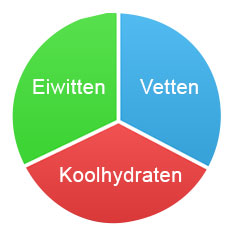 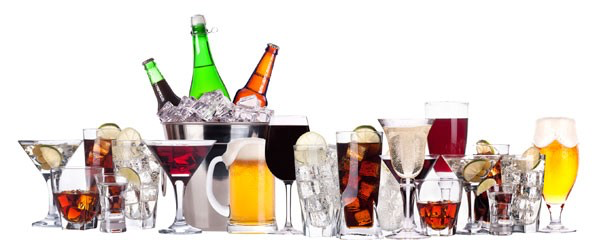 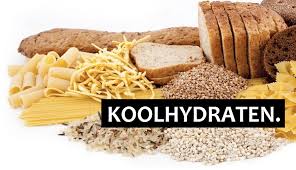 Brandstof, reservebrandstof in de vorm van glycogeen in spieren en lever.
Handhaven bloedglucosegehalte.
Leveren snel energie (sneller dan vet).
1 gram koolhydraten levert 4 kilocalorieën.
Koolhydraten 40%-70%
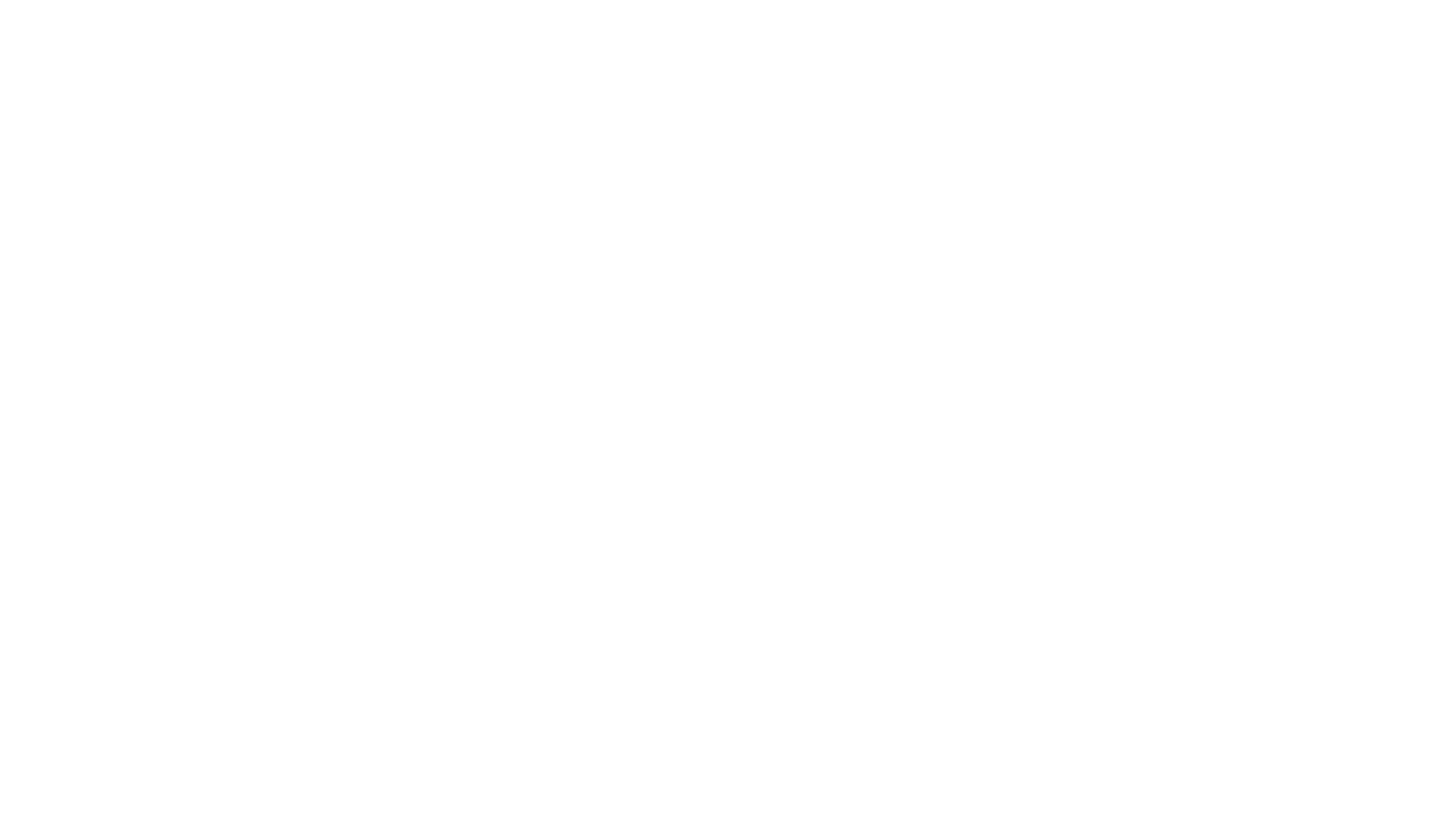 Zijn stoffen uit planten die mensen niet verteren, maar wel een belangrijke functie hebben in het lichaam.
Dus 30 en 40 gram per dag
Functie:
Stimuleren kauwproces
Remmend effect op de maagontleding
Ondersteunen bloedglucosespiegel
Zachtere ontlasting en bacteriegroei in darm en verlagen risico op darmontsteking vooral bij oudere mensen
Verlaging slechte cholesterol
Eet fruit i.p.v. het te drinken. Vervang witte, rijst, pasta en brood door zilvervliesrijst, volkoren/bruin boord en pasta. Rauwkost of gedroogde vruchten i.p.v. chips en koek. Vervang vlees regelmatig door peulvruchten. Minimaal 200 gram groenten per dag.
Koolhydraten/voedingsvezels
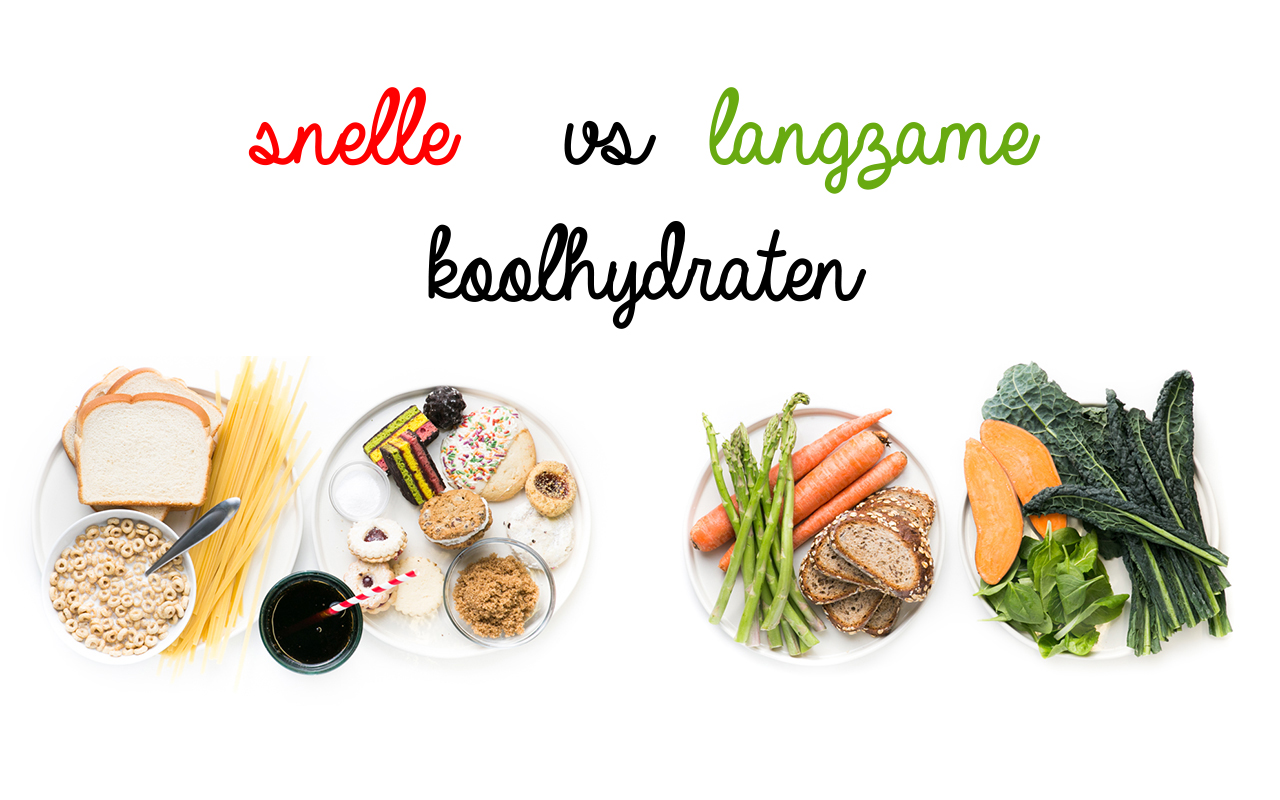 [Speaker Notes: Verschil zakje suiker in een glas water en bijvoorbeeld  havermout in een glas water.
Dat is hetzelfde wat er in je lichaam gebeurt.
Uitleg volgende plaatje suikerspiegel]
Bloedglucosespiegel
Glycemische index ( hoe snel stijgt de bloedglucosespiegel van een product)
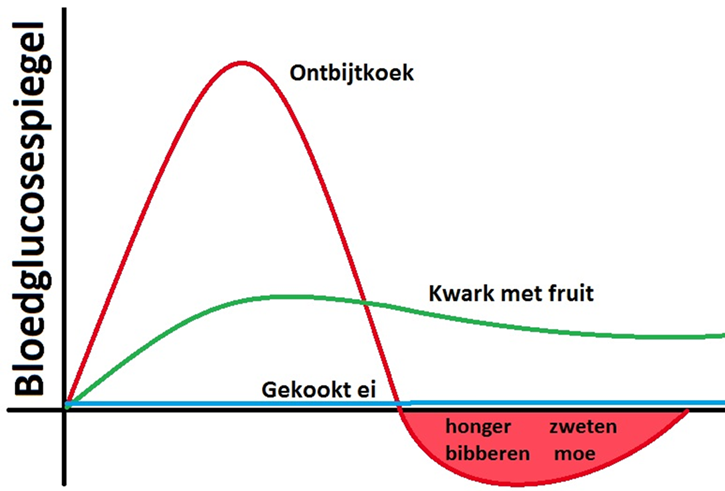 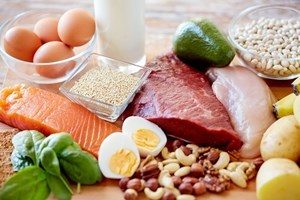 Bouwstof voor het lichaam.
Herstel en opbouw van spieren en (bot)weefsel.
Spelen een belangrijke rol bij diverse fysiologische processen.
Eiwitten geven sneller een verzadigd gevoel.
Relatie afvallen en sporten.
Groepen mensen die meer eiwitten nodig hebben.
4 kcal per gram
Eiwitten minimaal 0,8 gram per kg lichaamsgewicht
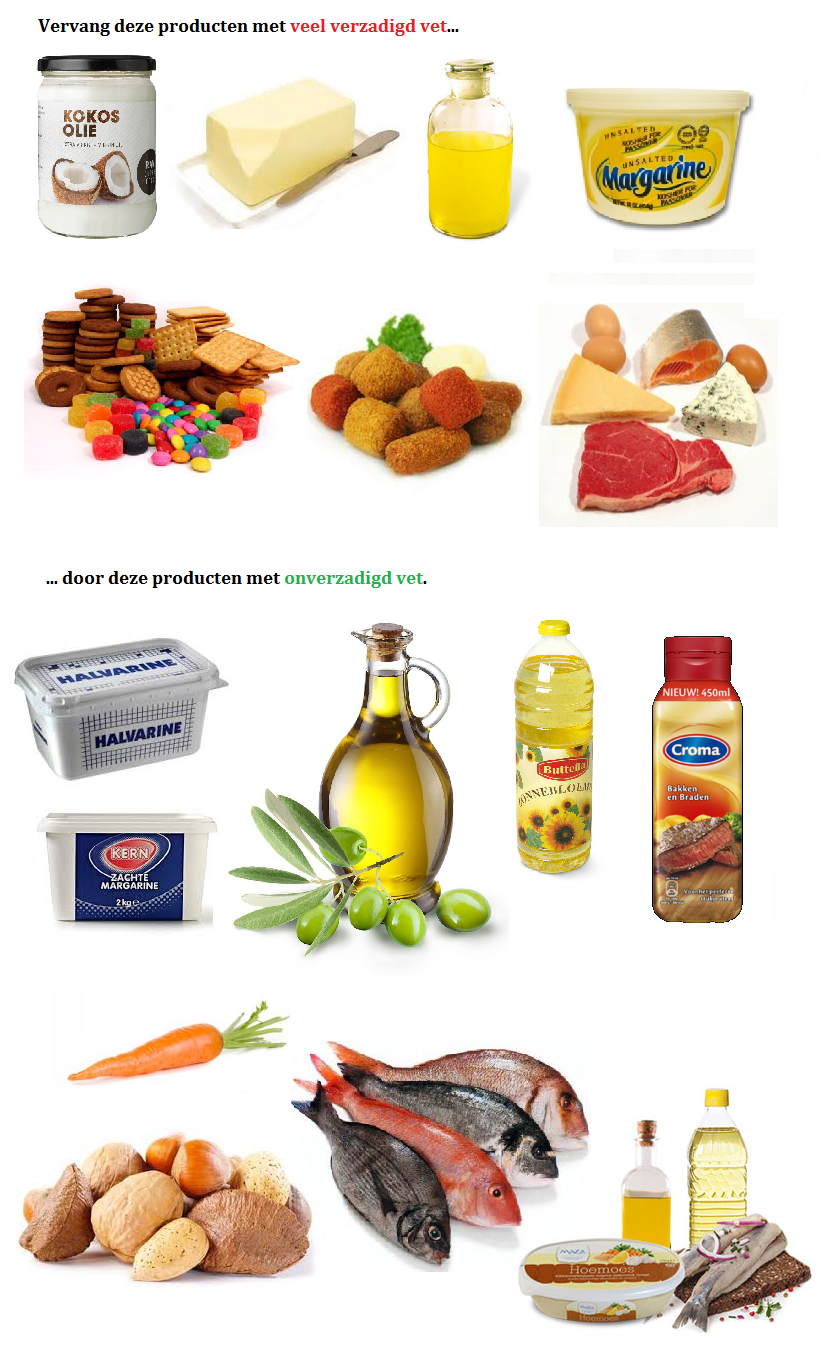 Vetten 20%-40% (20-35% gewichtstoename)waarvan verzadigd vet max. 10%
Leverancier van voedingsstoffen en essentiële vetzuren                                   (vitamine A,D,E omega 3 en 6).
Opbouw cellen.
Isolatie.
Langere verzadiging door langer in de maag.
Verzadigde en onverzadigde vetten (later meer).
Levert meer kilocalorieën 9 kcal per gram
Alcohol
1 gram alcohol levert 7 kilocalorieën.  
Geen voedingsstof, maar kan wel worden opgeslagen in vet.
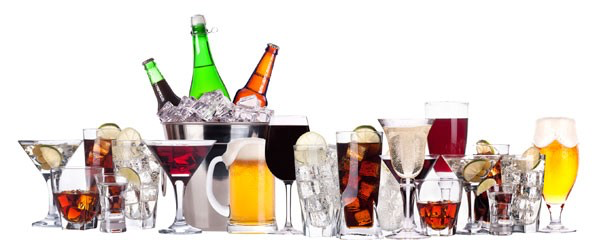 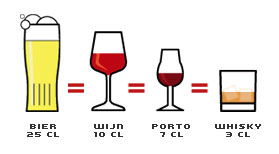 Nederlandse beweegrichtlijnen
Beweegrichtlijnen
[Speaker Notes: Beweegrichtlijnen 2017 advies van de gezondheidsraad. Verlaagt het risico op chronische ziekten als diabetes, kanker en hart- en vaatziekten en depressieve symptomen en bij oudereren botbreuken.]
MET-waarde deze moet op basis van intensiviteit snappen
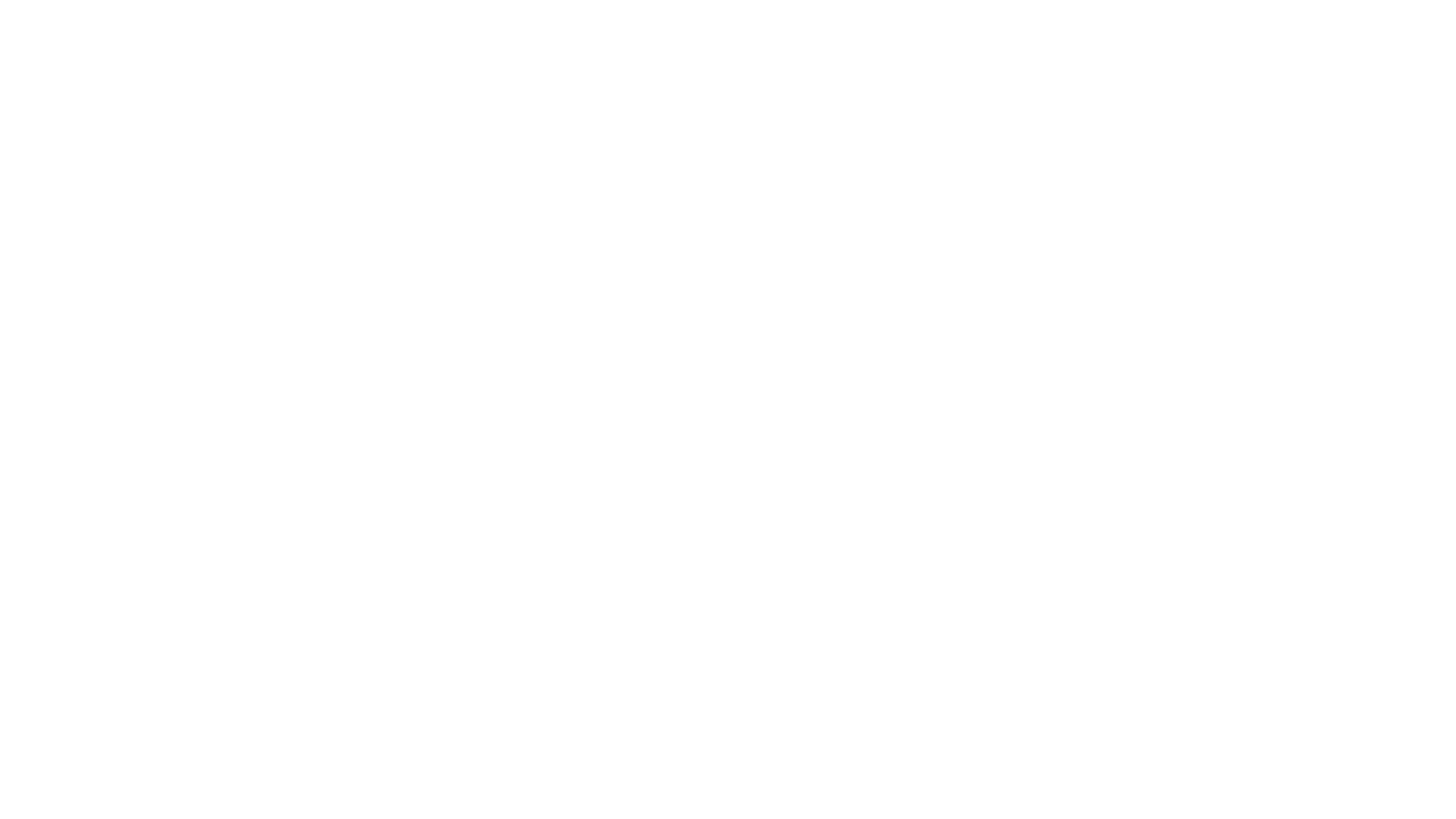 Rode draad
Bekijk PowerPoint in Wiki
Week 1 spijsvertering
De organen maag- darmkanaal op basis van een plaatje kunnen benoemen
Spijsverteringsappen en waar 
Vertering van de verschillende voedingsstoffen (koolhydraten, eiwitten, vetten) mond tot en  de ontlasting. Bijvoorbeeld waar start de vertering van de koolhydraten.
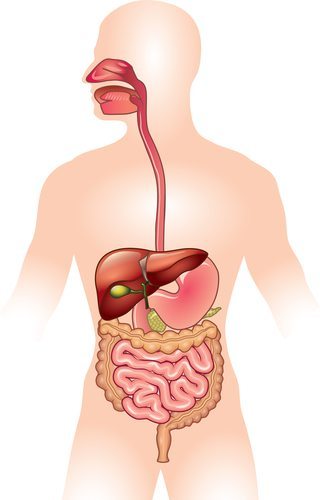 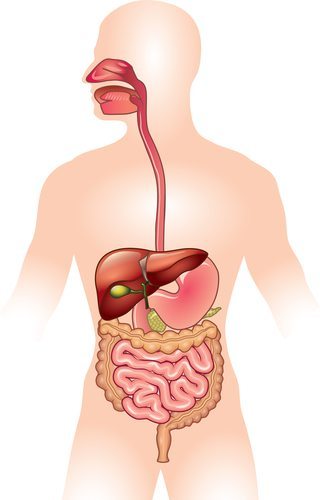 Het maag-darm kanaal
Het maagdarm kanaal is een holte die door het lichaam loopt, van mond tot anus. Het bestaat uit: 
mond 
mondholte
keelholte
slokdarm
maag
dunne darm (met 12-vingerige darm)
blinde darm
dikke darm
endeldarm
anus
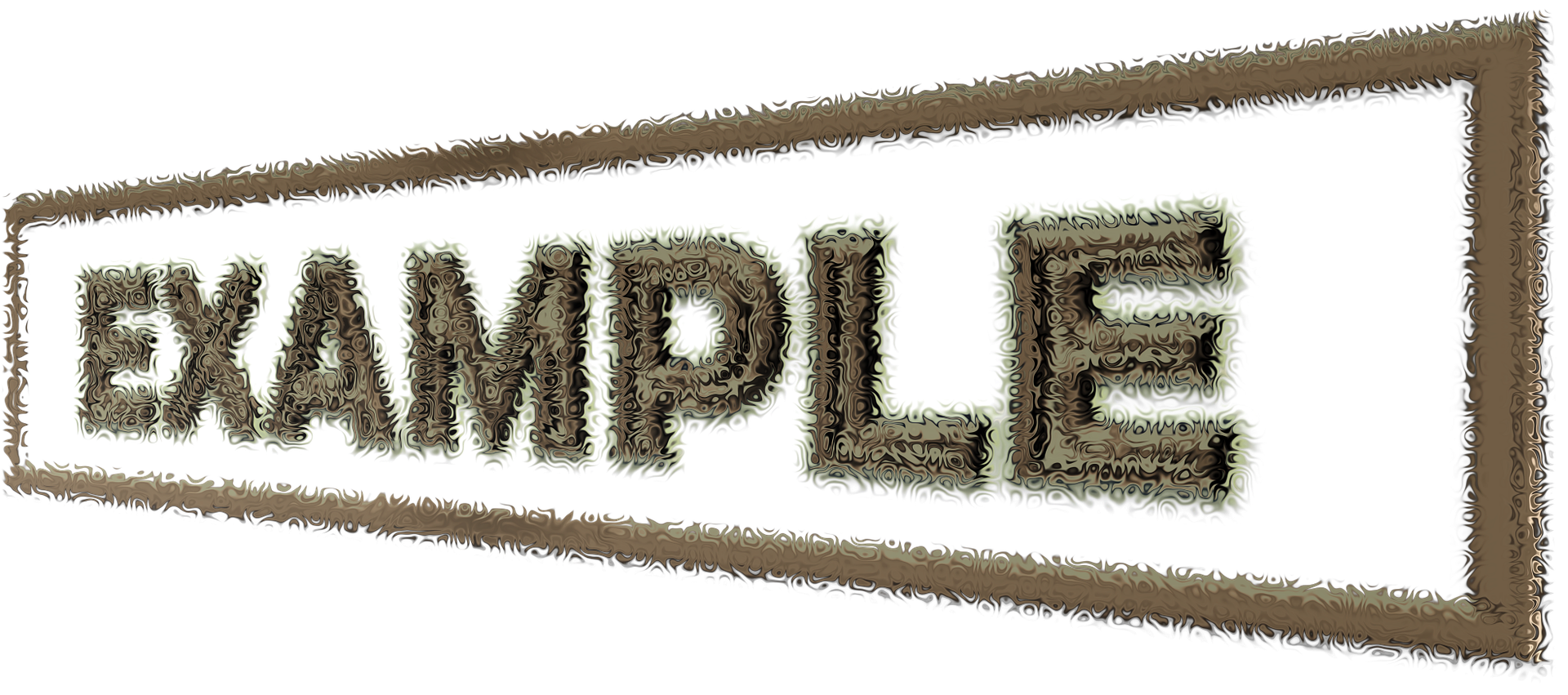 Week 2 HACCP voedselveiligheid
Week 3 voeding en duurzaamheid
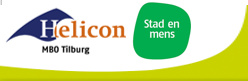 Duurzaam voedselsysteem
Voedselafdruk
Klimaatbelasting
Belasting van veeteelt op milieu
Aspecten van duurzaamheid:
Productieketen
Klimaatverandering
Waterverbruik
Bestrijdingsmiddelen en mest
Smog en geluidsoverlast
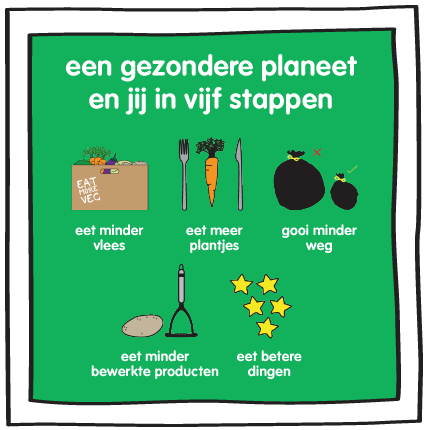 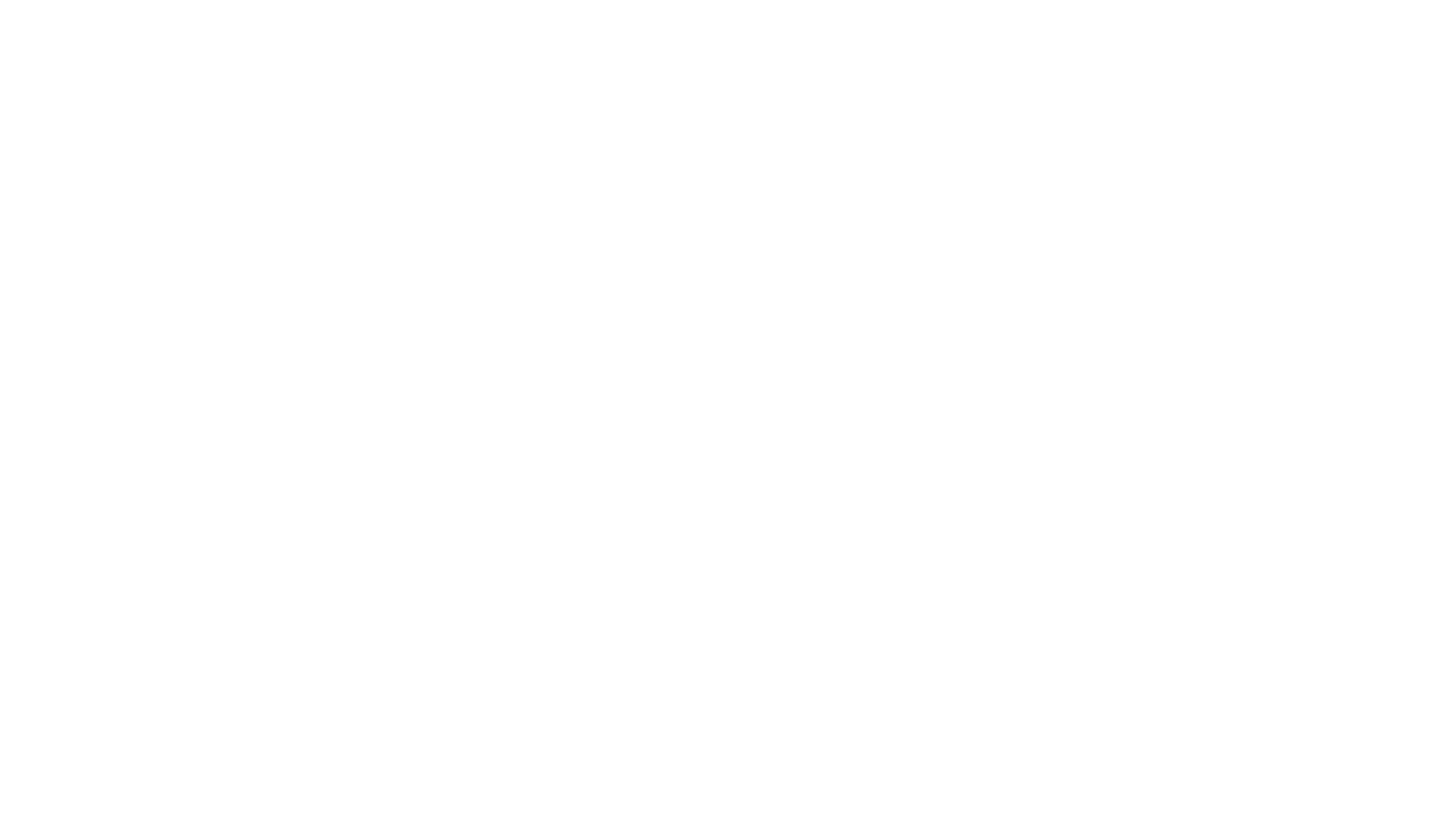 Je kunt benoemen wat duurzaamheid in de voedselketen inhoud.

Je weet wat er met voedselafdruk wordt bedoeld.

Je kunt beschrijven welke aanpassingen de consument moet doen om duurzaamheid in de keten te bevorderen
Duurzaamheid en voeding
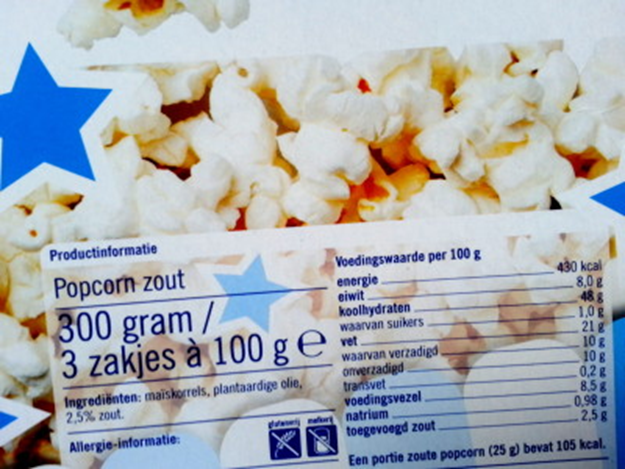 Etiketten 
Informatie op een etiket
Onderdelen van een etiket 
Ingrediënten 
Voedingswaarde
Bewaaradvies
Fabrikant
Inhoud verpakking
 EU-erkenningsnummer
Houdbaarheidsdatum
Inhoud
Etiketten
Etiketten zijn het onderdeel van de verpakking dat informeert over een levensmiddel. 
Op het etiket staat bijvoorbeeld wat in een levensmiddel zit. 
Wat op een etiket moet staan is vastgelegd in de Warenwet Informatie Levensmiddelen (WIL) en in de Europese wet Voedselinformatie. 
De Nederlandse Voedsel- en Warenautoriteit houdt hier toezicht op.
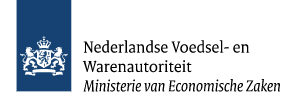 Wat staat er op een etiket?
Ingrediënten: toevoegingen
Allergenen
Stoffen die bij sommige mensen een overgevoeligheidsreactie kunnen veroorzaken
De veelvoorkomende allergenen moeten duidelijk aangegeven worden op het etiket.
Voorbeelden zijn melk, melkeiwitten, ei, gluten, pinda's en noten. 
Aroma's
Dit zijn stoffen die geur of smaak geven. 
Aroma's mogen alleen 'natuurlijk' worden genoemd als ze uit een natuurlijke bron komen en gewonnen zijn via een natuurlijk proces. 
 
Additieven
Fabrikanten voegen soms additieven toe, zodat het product er beter uitziet, beter smaakt of zodat je het langer kunt bewaren. 
Eerst staat de categorie aangegeven, bijvoorbeeld 'kleurstof', dan volgt het E-nummer of de naam van de stof, zoals 'karmijnzuur'.
Wat staat er op een etiket?
Voedingswaarde
Tabel met hoeveelheden energie en voedingsstoffen die in het product zitten. 
Kijk naar de hoeveelheid per 100 gram of milliliter als je producten met elkaar vergelijkt.
Wat staat er op een etiket?
Bewaaradvies
Hier staat hoe je het product het beste kunt bewaren.

Fabrikant/importeur 
De naam en het adres van de fabrikant of de importeur staan altijd op de verpakking vermeld.
Wat staat er op een etiket?
Inhoud verpakking
Dit is de netto hoeveelheid (of het aantal stuks als dit makkelijk na te tellen is). 
Vloeistoffen worden uitgedrukt in milliliters of liters. Vaste stoffen worden uitgedrukt in grammen of kilo's.
Het symbool e staat voor 'estimated', ofwel: de inhoud is ongeveer 500 ml.
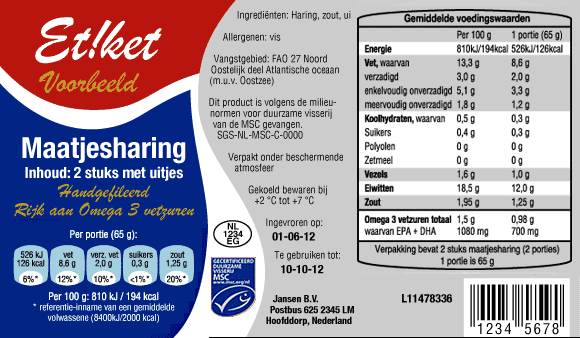 EU-erkenningsnummer 
Fabrikanten die dierlijke producten gebruiken zoals vlees, vis, zuivel of eieren moeten door de Nederlandse Voedsel en Warenautoriteit (NVWA) erkend zijn. Dit kun je zien aan het nummer in het EU-ovaal.
Wat staat er op een etiket?
ASC
Beter Leven keurmerk (2 en 3 sterren)
Demeter
EKO
Europees keurmerk voor biologische landbouw
Fairtrade
Milieukeur
MSC
Rainforest Alliance
RSPO Certified Sustainable Palm Oil
UTZ
Je kent de verschillende keurmerken
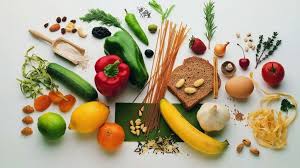 Verschillende alternatieve voedingspatronen en diëten 
Herkennen
Voor- en nadelen
Type eters en het belang van bewust eten.
Alternatieve voedingspatronen en diëten
Psychologie van eten
Onderscheiden van zintuigen
In welke mate spelen ze een rol bij onze smaak en spijsvertering.
Zintuigen en gedrag zoals bijv. Pavlov reactie.
Verschillende typen eters